CHÀO ĐÓN 	QUÝ THẦY CÔ  ĐẾN DỰ GIỜ
                             LỚP 1A3
MÔN: TIẾNG VIỆT
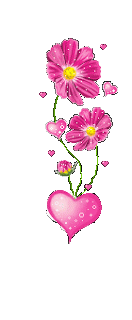 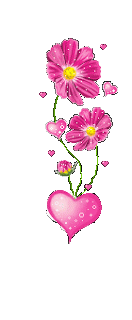 1
Nói về những gì em quan sát được trong tranh
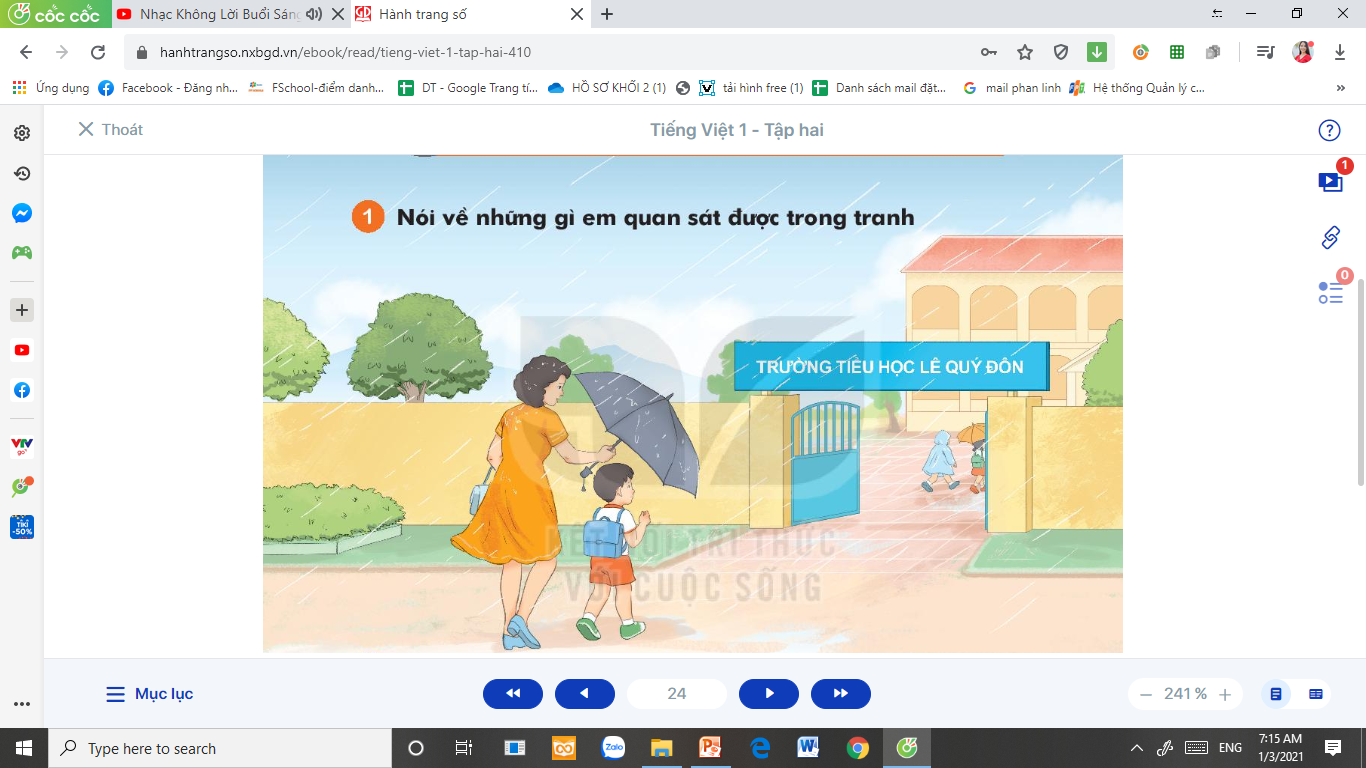 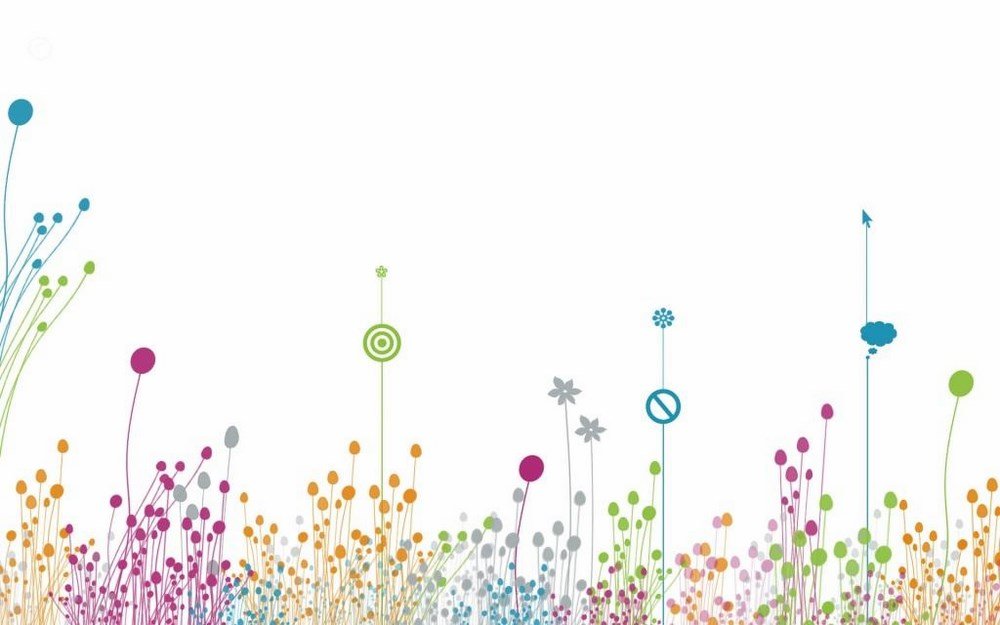 Thứ sáu ngày 19 tháng 1 năm 2024

Tiếng Việt
Bài 1: Nụ hôn trên bàn tay (tiết 1)
2
Đọc
Nụ hôn trên bàn tay
Ngày đầu đi học, Nam hồi hộp lắm. Mẹ nhẹ nhàng đặt một nụ hôn vào bàn tay Nam và dặn:
   	- Mỗi khi lo lắng, con hãy áp bàn tay này lên má. Mẹ lúc nào cũng ở bên con.
     Nam cảm thấy thật ấm áp. Cậu im lặng rồi đột nhiên mỉm cười:
     - Mẹ đưa tay cho con nào!
     Nam đặt một nụ hôn vào bàn tay mẹ rồi thủ thỉ:
     - Bây giờ thì mẹ cũng có nụ hôn trên bàn tay rồi. Con yêu mẹ!
      Nam chào mẹ và tung tăng bước vào lớp.
                             (Theo Au-đrây Pen, Nụ hôn trên bàn tay, Đỗ Nhật Nam dịch)
Thứ sáu ngày 19 tháng 1 năm 2024
Tiếng Việt
Bài 1: Nụ hôn trên bàn tay (tiết 1)
Đọc
2
Mẹ nhẹ nhàng đặt một nụ hôn vào bàn tay Nam và dặn:
Thứ sáu ngày 19 tháng 1 năm 2024
Tiếng Việt
Bài 1: Nụ hôn trên bàn tay (tiết 1)
2
Đọc
Mỗi khi lo lắng, con hãy áp bàn tay này lên má.
2
Đọc
Nụ hôn trên bàn tay
Ngày đầu đi học, Nam hồi hộp lắm. Mẹ nhẹ nhàng đặt một nụ hôn vào bàn tay Nam và dặn:
   	- Mỗi khi lo lắng, con hãy áp bàn tay này lên má. Mẹ lúc nào cũng ở bên con.
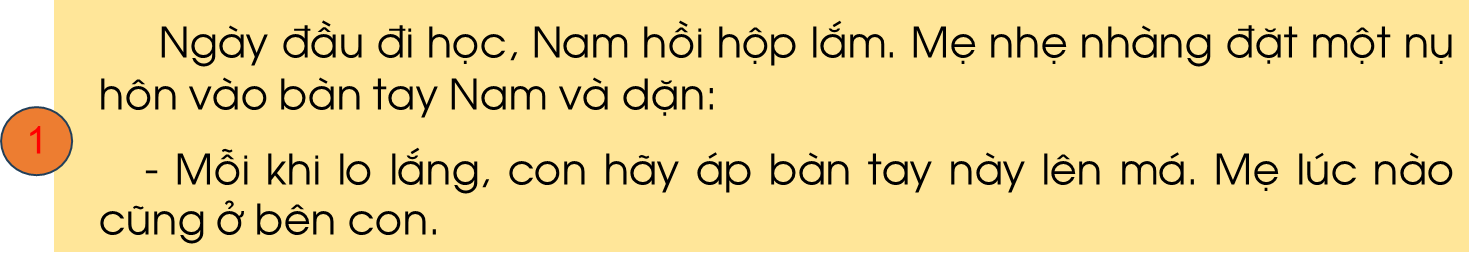 Nam cảm thấy thật ấm áp. Cậu im lặng rồi đột nhiên mỉm cười:
     - Mẹ đưa tay cho con nào!
     Nam đặt một nụ hôn vào bàn tay mẹ rồi thủ thỉ:
     - Bây giờ thì mẹ cũng có nụ hôn trên bàn tay rồi. Con yêu mẹ!
      Nam chào mẹ và tung tăng bước vào lớp.
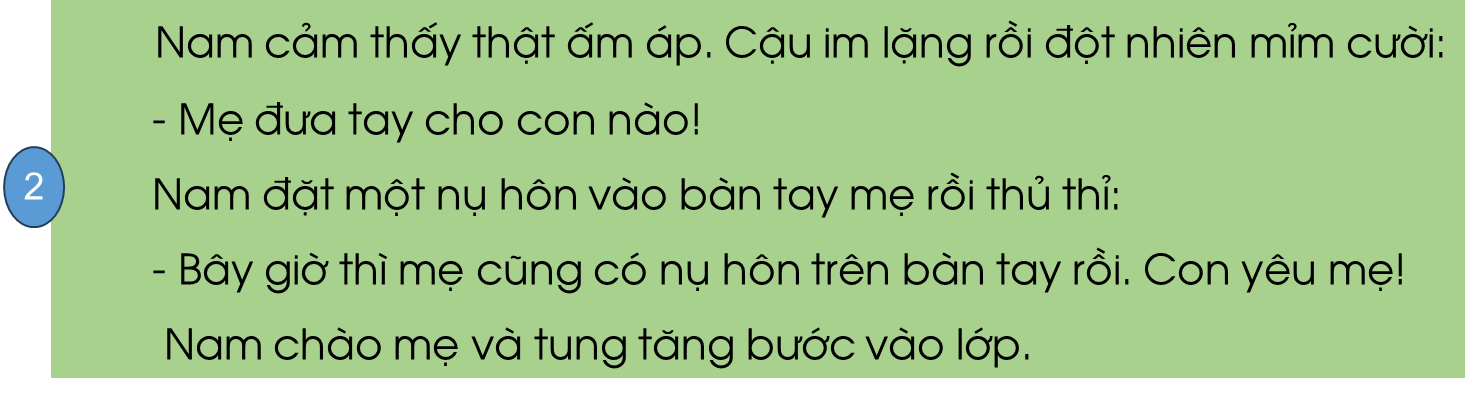 (Theo Au-đrây Pen, Nụ hôn trên bàn tay, Đỗ Nhật Nam dịch)
2
Đọc
Nụ hôn trên bàn tay
Ngày đầu đi học, Nam hồi hộp lắm. Mẹ nhẹ nhàng đặt một nụ hôn vào bàn tay Nam và dặn:
   	

     Nam cảm thấy thật ấm áp. Cậu im lặng rồi đột nhiên mỉm cười:

    Nam đặt một nụ hôn vào bàn tay mẹ rồi thủ thỉ:

     Nam chào mẹ và tung tăng bước vào lớp.
                             (Theo Au-đrây Pen, Nụ hôn trên bàn tay, Đỗ Nhật Nam dịch)
- Mỗi khi lo lắng, con hãy áp bàn tay này lên má. Mẹ lúc nào cũng ở bên con.
- Mẹ đưa tay cho con nào!
- Bây giờ thì mẹ cũng có nụ hôn trên bàn tay rồi. Con yêu mẹ!
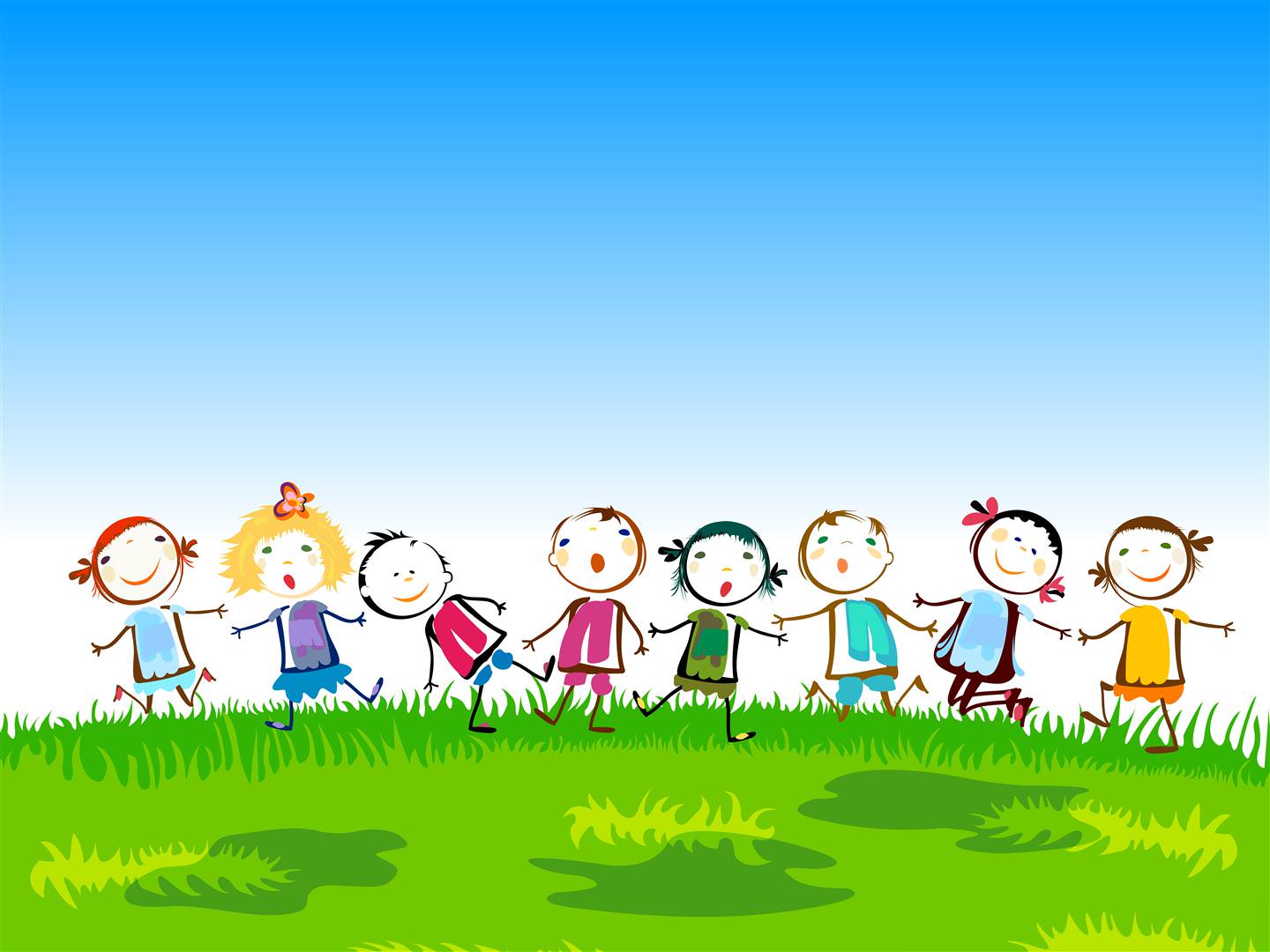 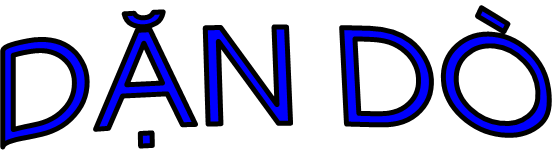 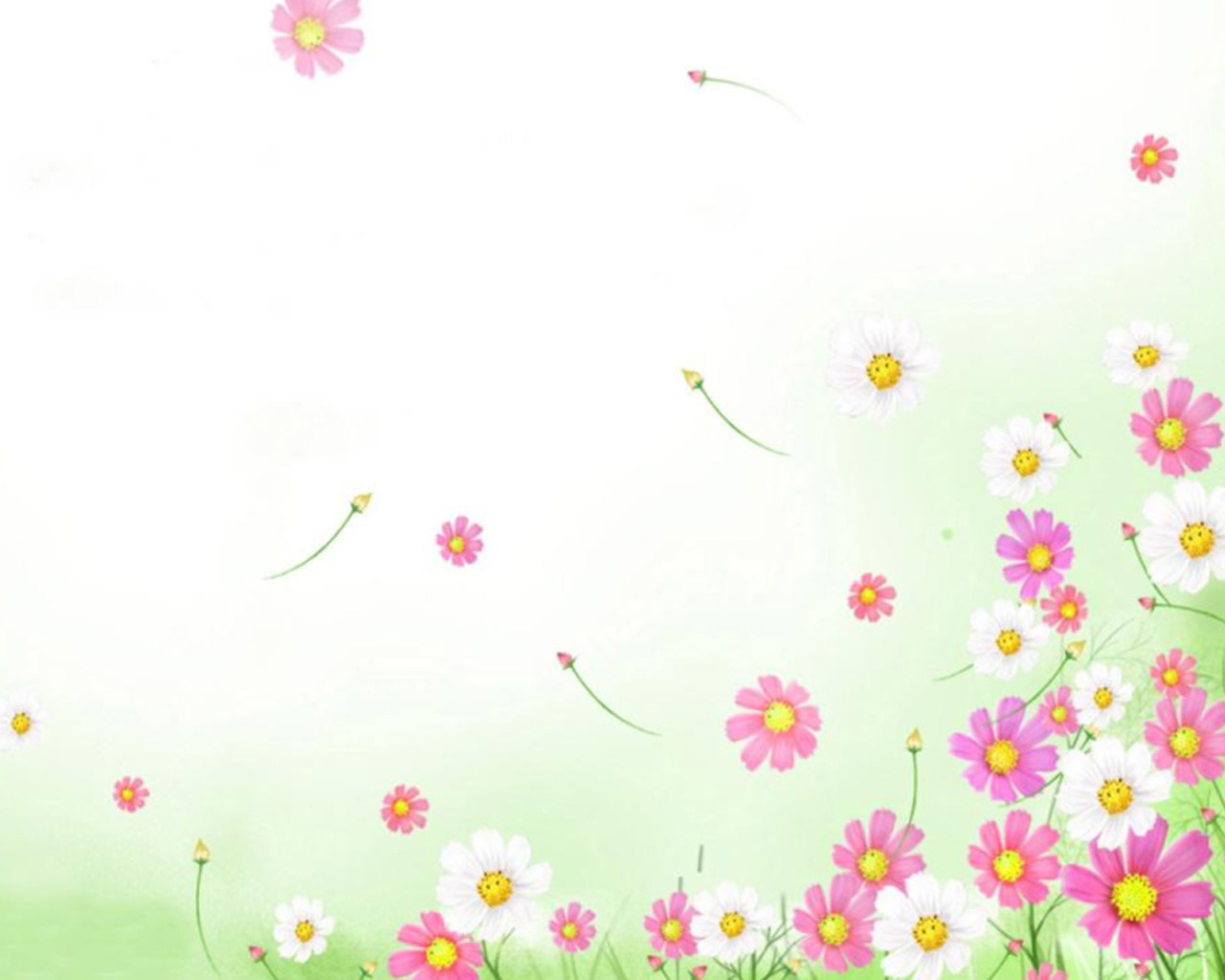 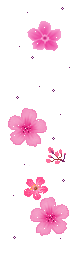 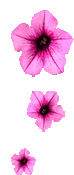 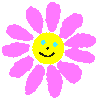 Chúc các em chăm ngoan, học giỏi.
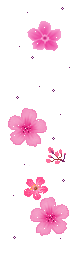 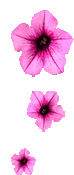 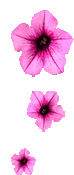 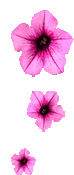 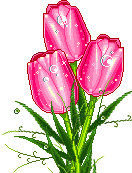